Муниципальное автономное дошкольное образовательное учреждение детский сад «Сказка»
«Добро твори, тепло дари»
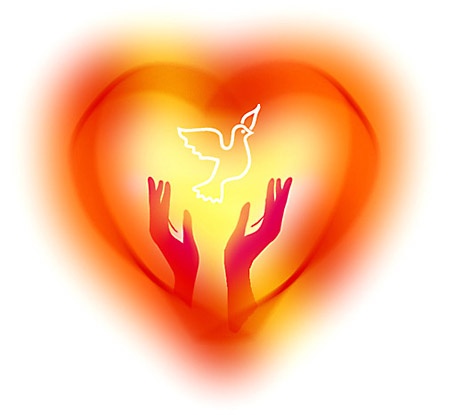 Подготовила воспитатель: Кулькова О.А.
Цель: воспитание у детей положительных качеств характера способствовать 
Сплочению коллектива, мотивировать детей на совершение добрых поступков,
Привлечь родителей к благотворительной акции «Неделя добра и щедрости». 

Задачи: 
- учить детей ориентироваться в социальных ролях и межличностных отношениях.
Способствовать эмоциональному, духовно-нравственному и интеллектуальному развитию.
Развивать уверенность в себе и своих возможностях
 формировать у детей положительное отношение ко всем людям.
 закреплять знание правил вежливого общения.
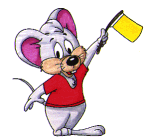 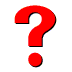 Что такое доброта?
Доброта – стремление
человека дать счастье всем
людям.
Приветствие в нашей группе
НЕЖНОСТЬ
ЗАБОТА
ВЕРНОСТЬ
РАДОСТЬ
ДРУЖБА
ЛЮБОВЬ
НАДЕЖДА
ВЕЖЛИВОСТЬ
УЛЫБКА
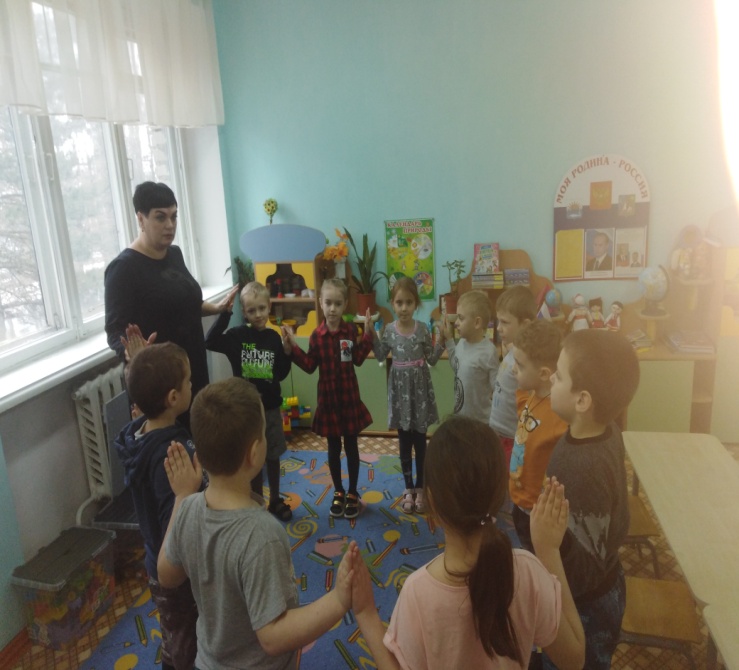 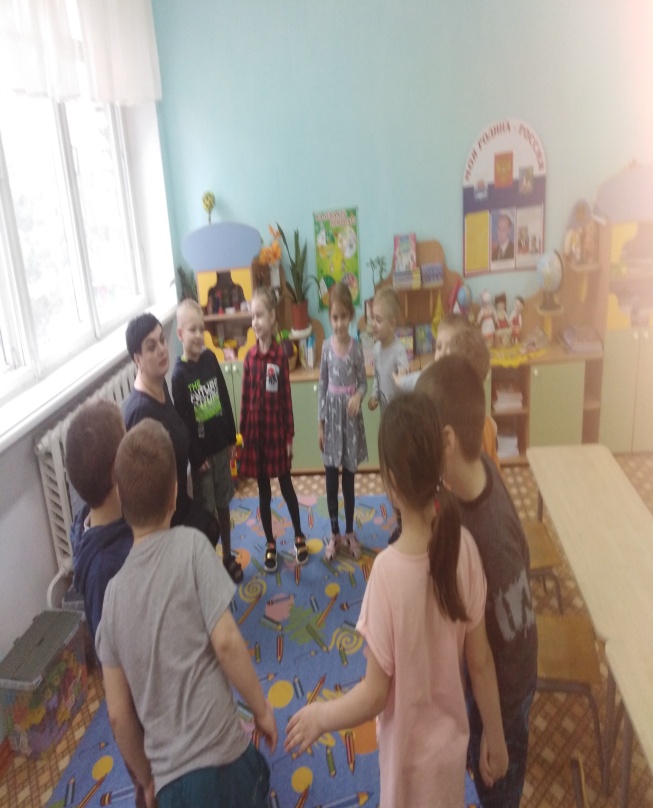 Рисование на тему: «Добрые поступки»
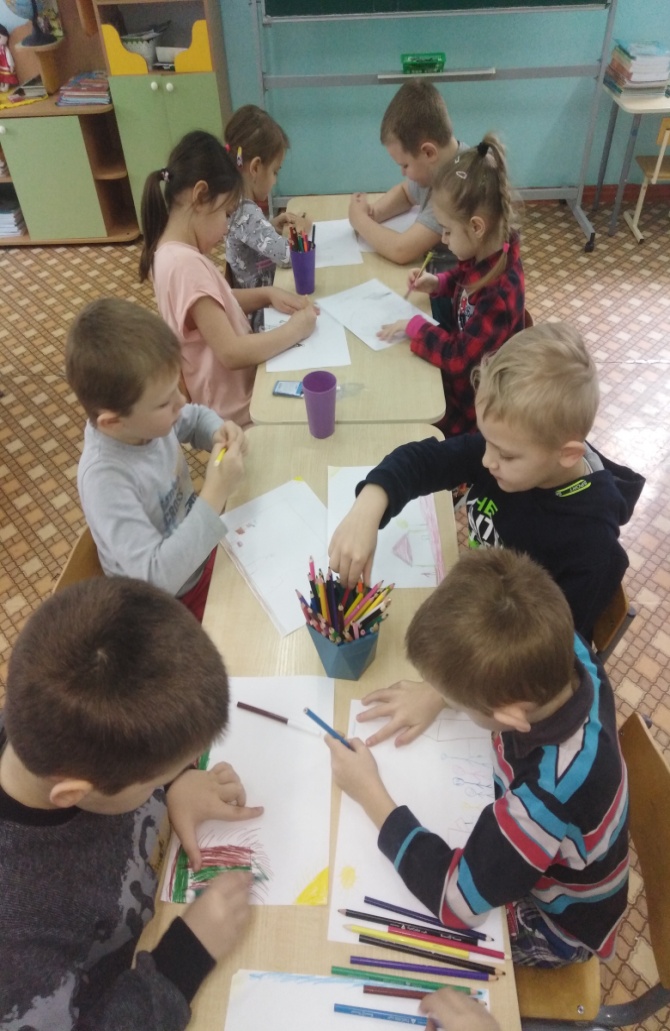 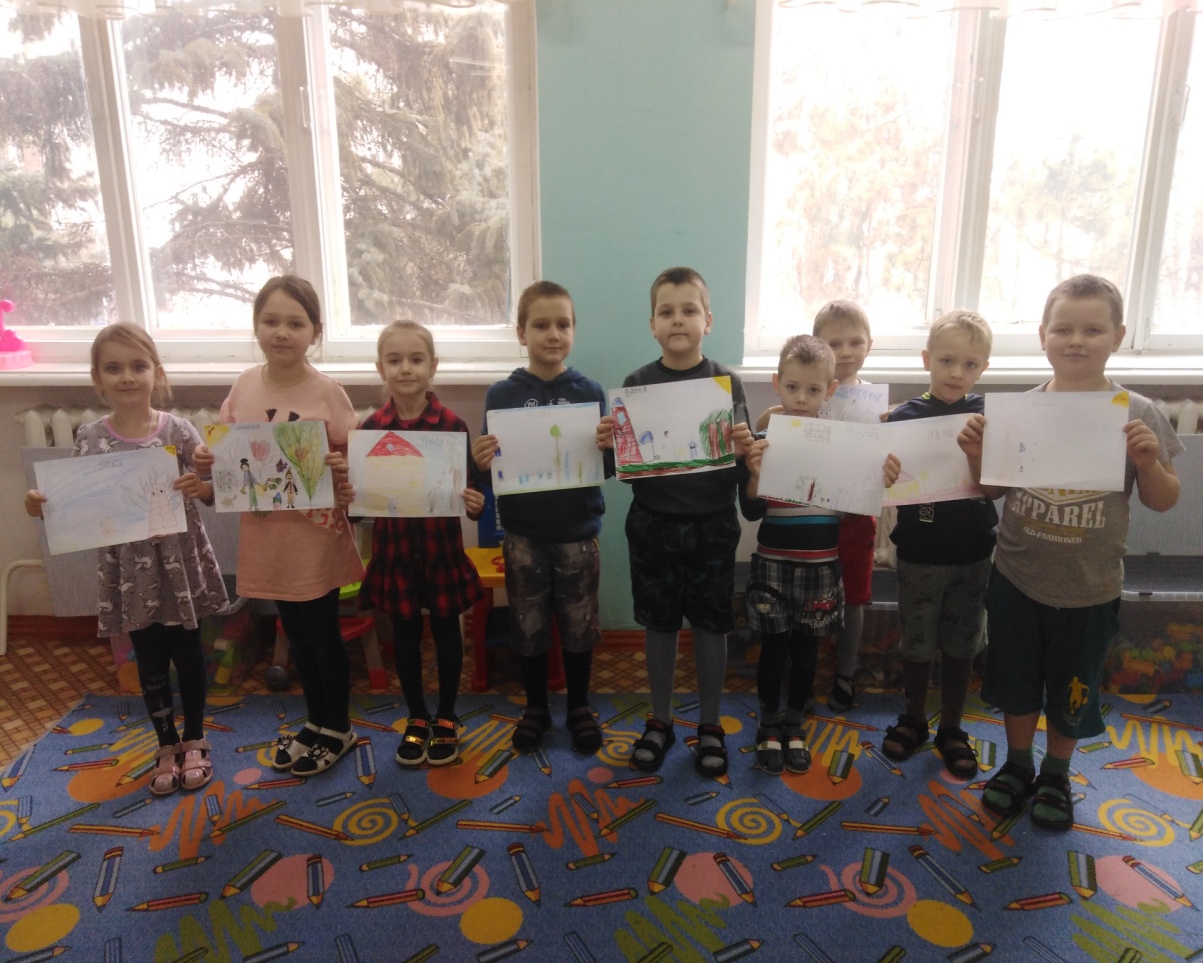 Ремонт и чтение книг о доброте»
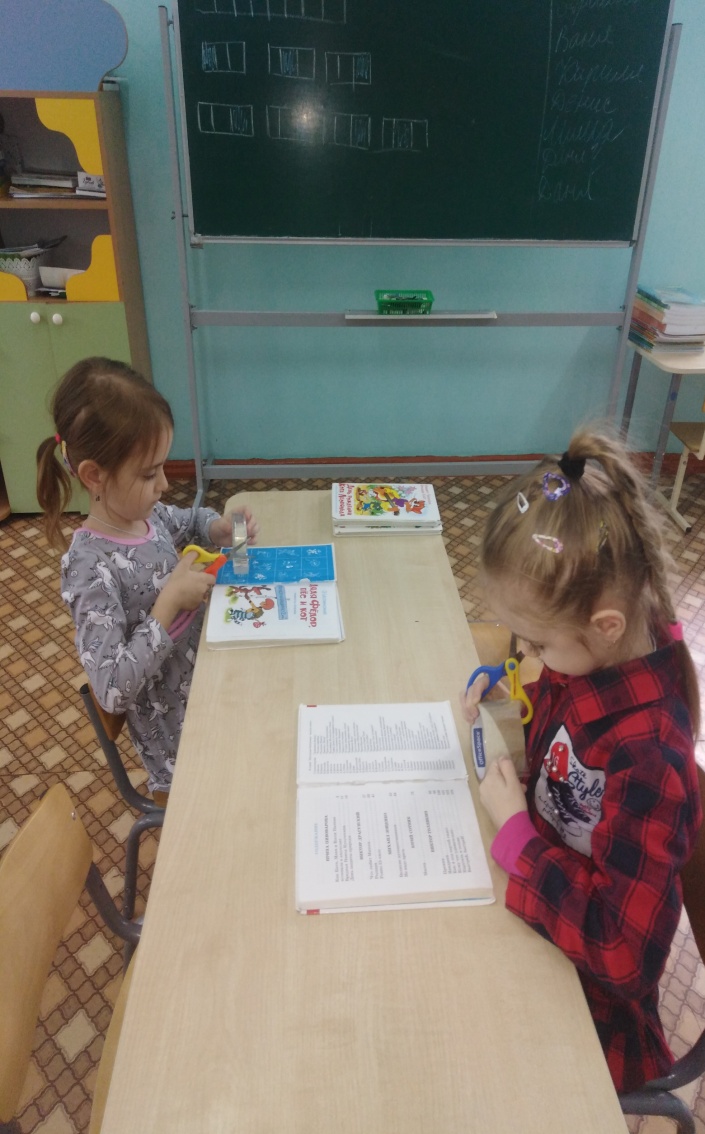 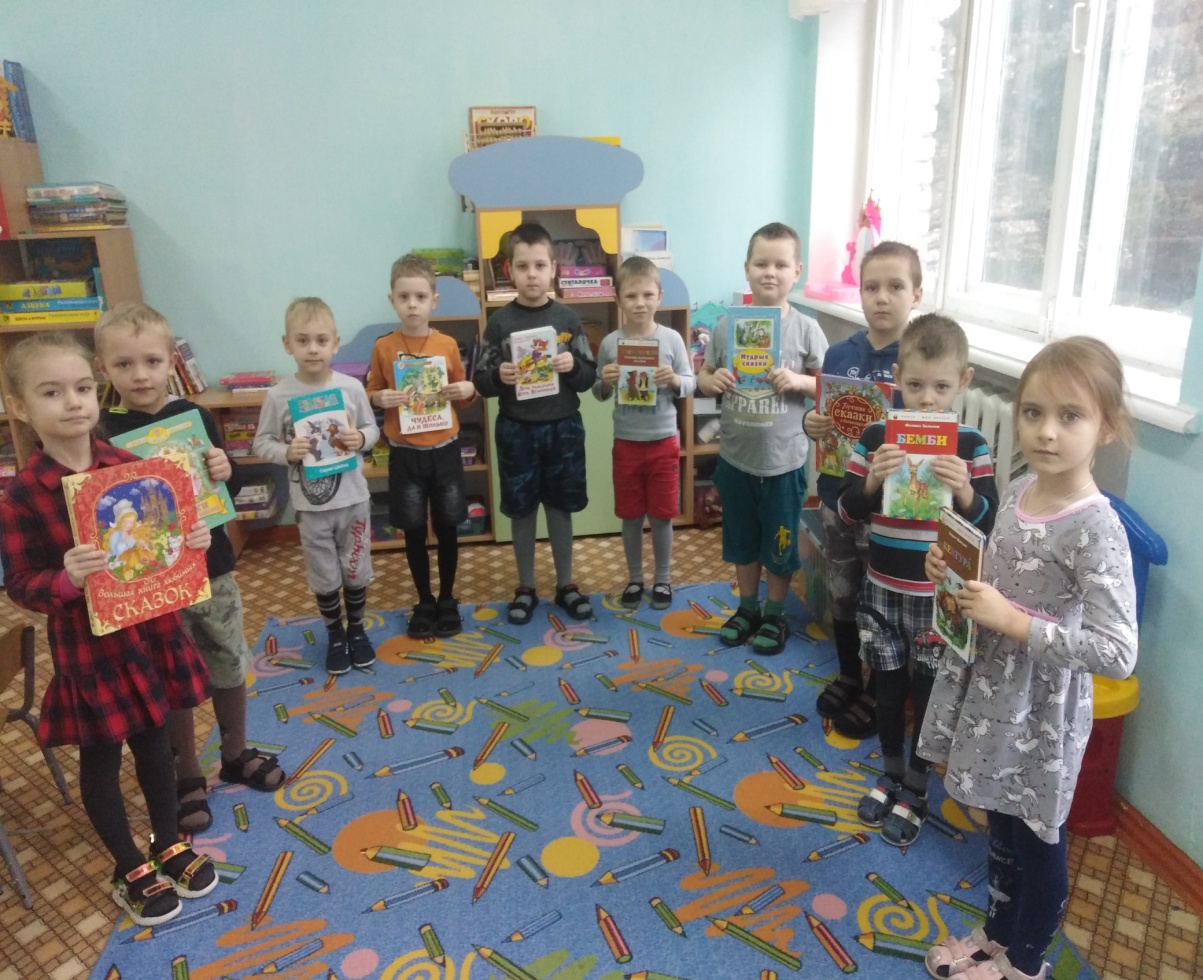 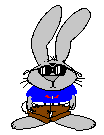 Ребята, какие добрые пожелания вы знаете?
В добрый путь!
В добрый час!
Добро пожаловать!
Добрый день!
Здравствуйте!
Пожалуйста!
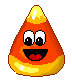 Коллективная аппликация «Добрые слова»
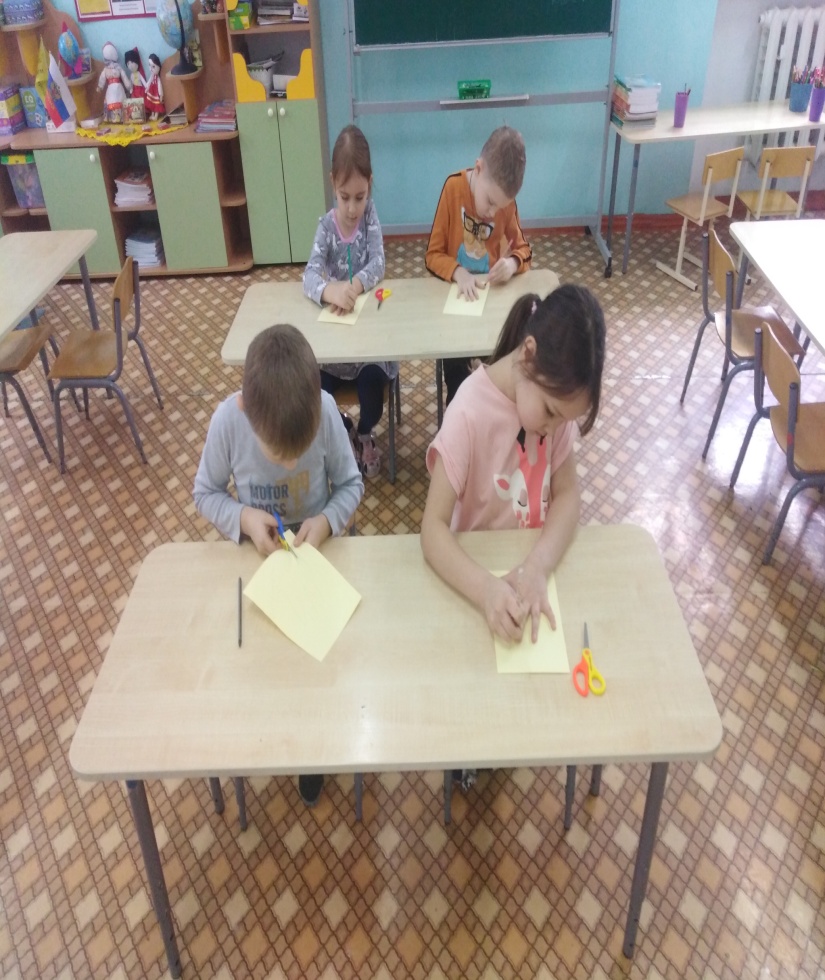 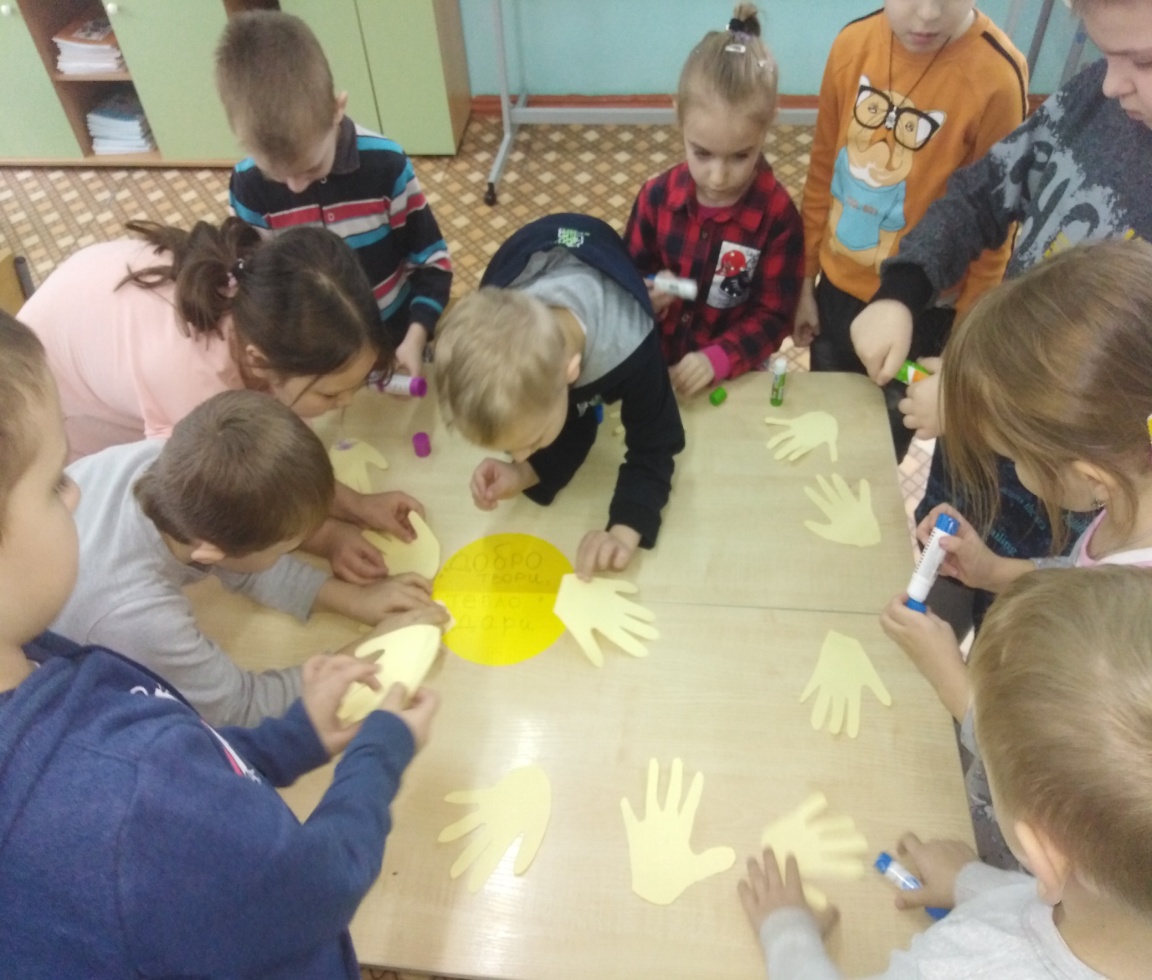 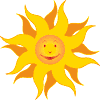 «Символ доброты»
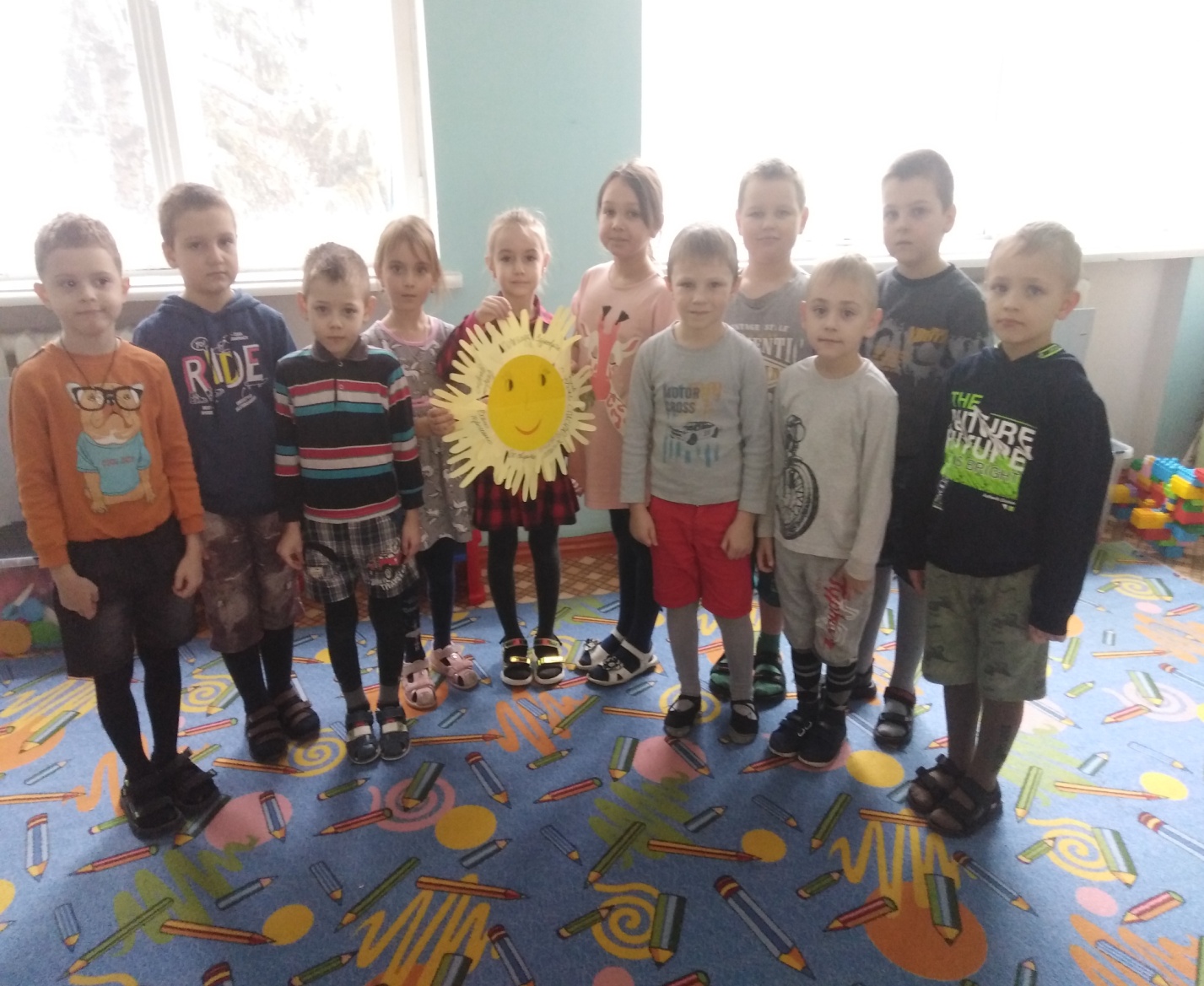 Ухаживаем за комнатными растениями
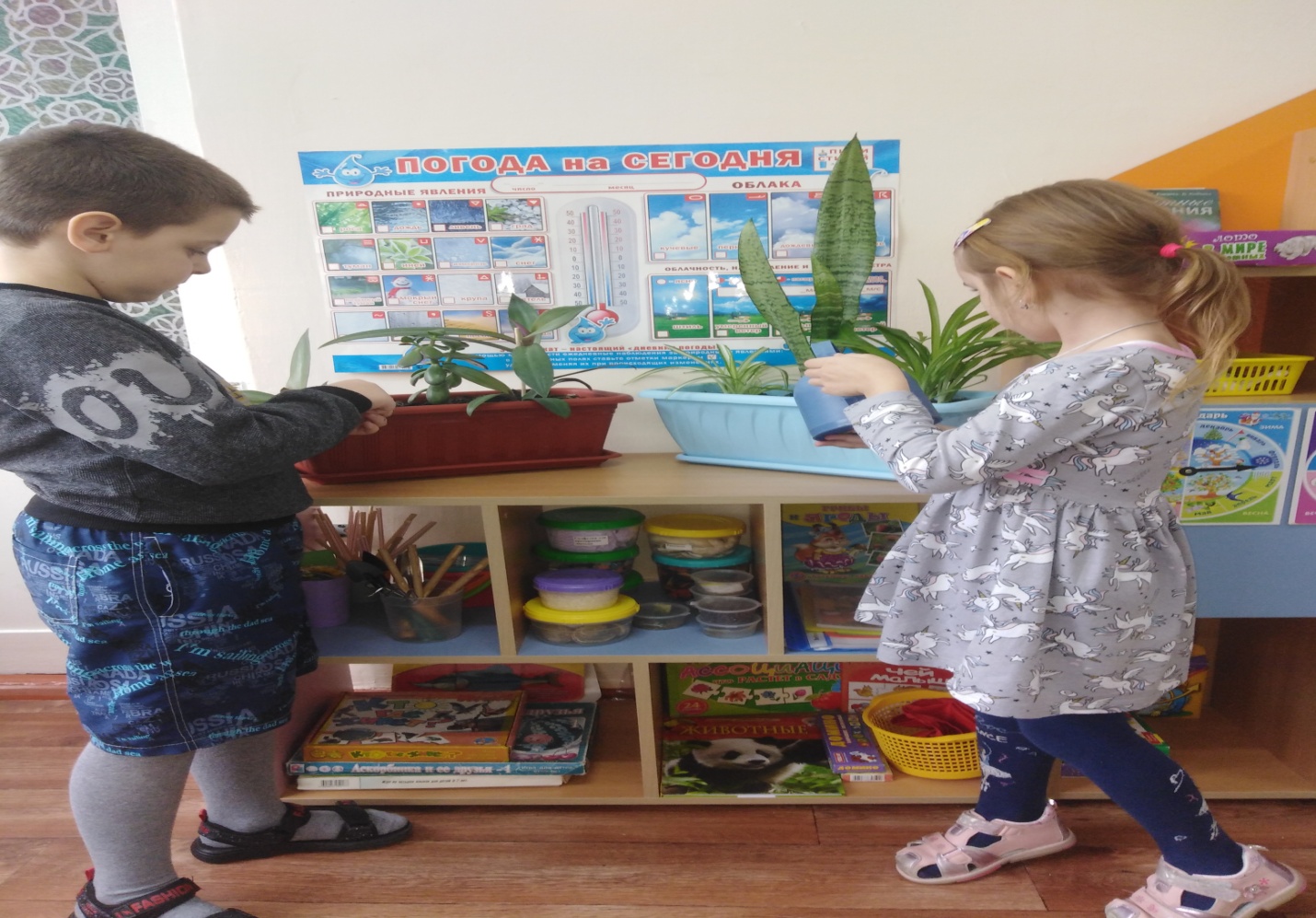 На зарядку становись!Помощь малышам.
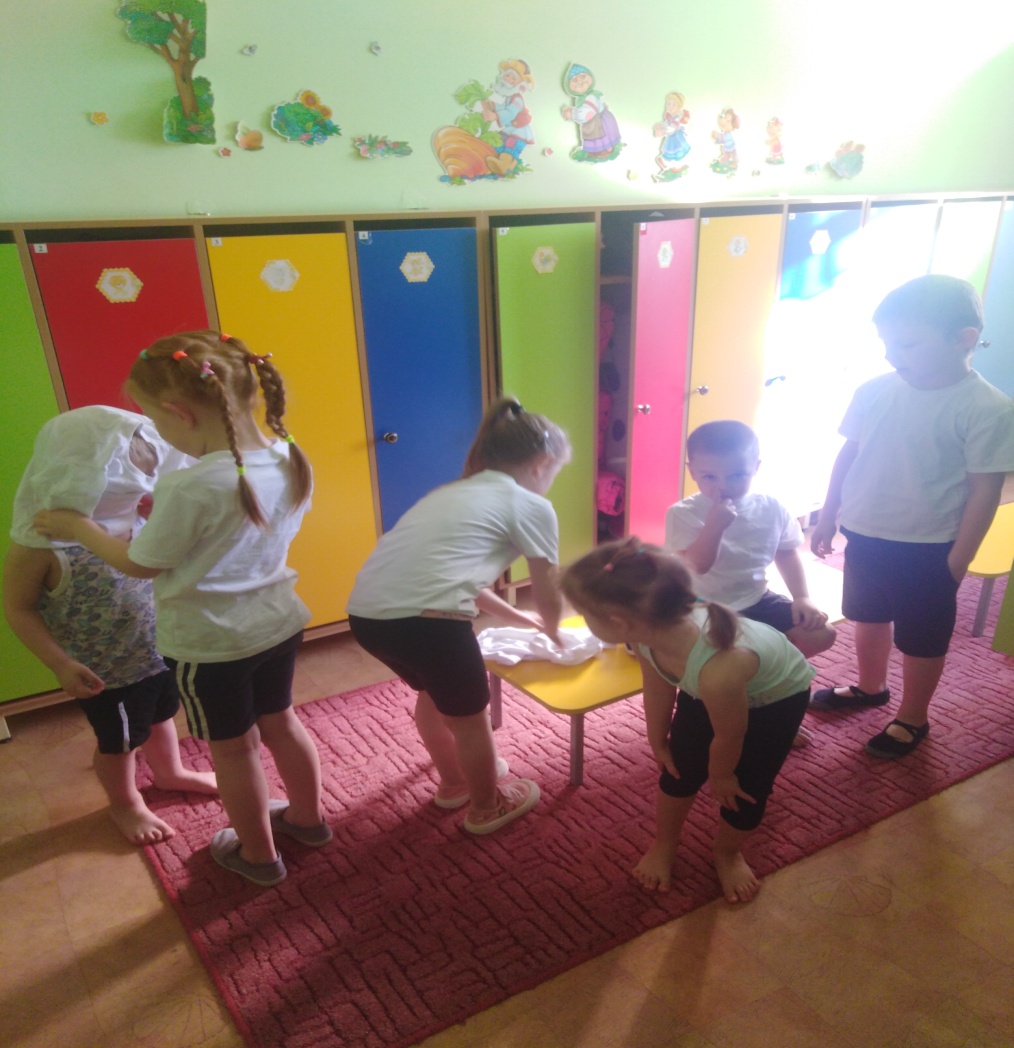 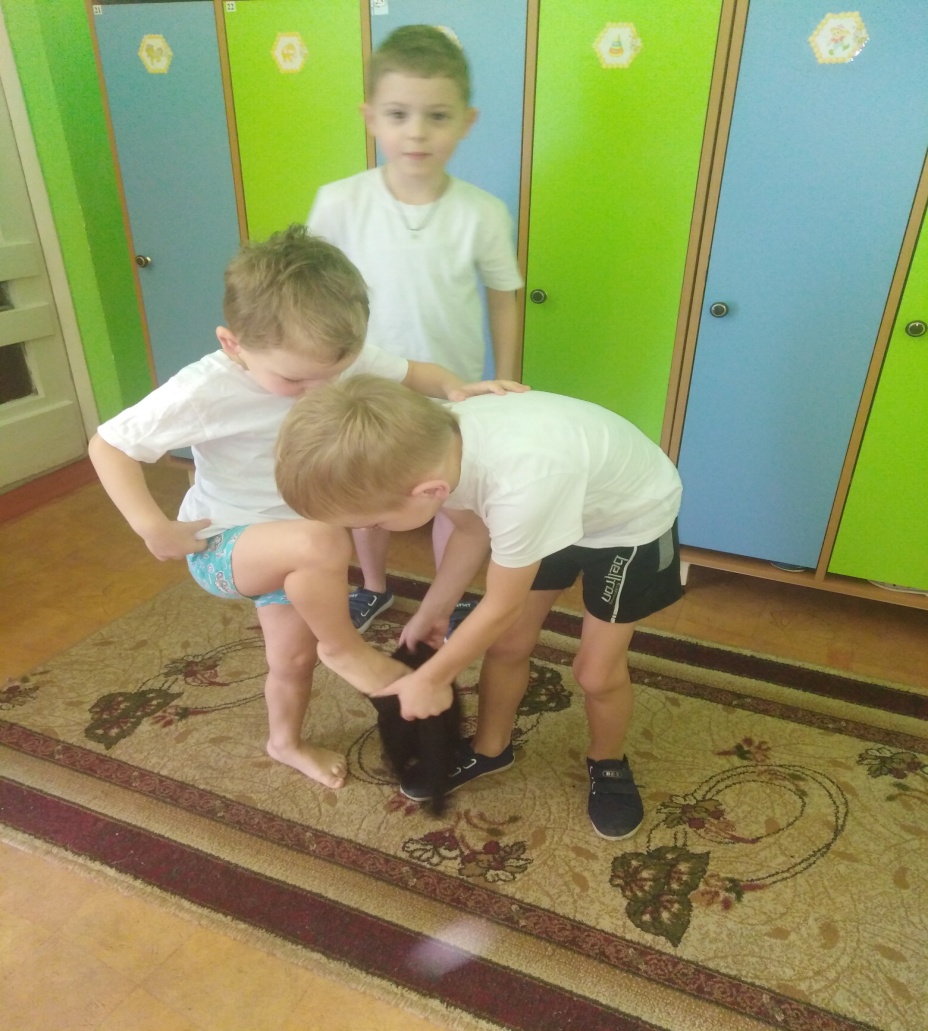 Физкультурное занятия
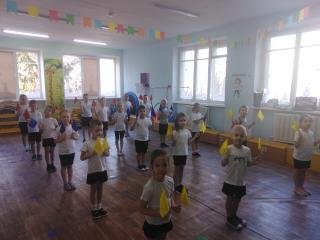 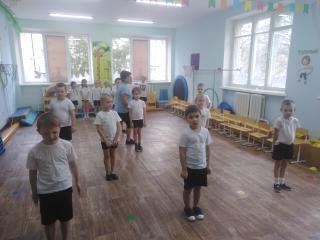 «Птичья столовая»
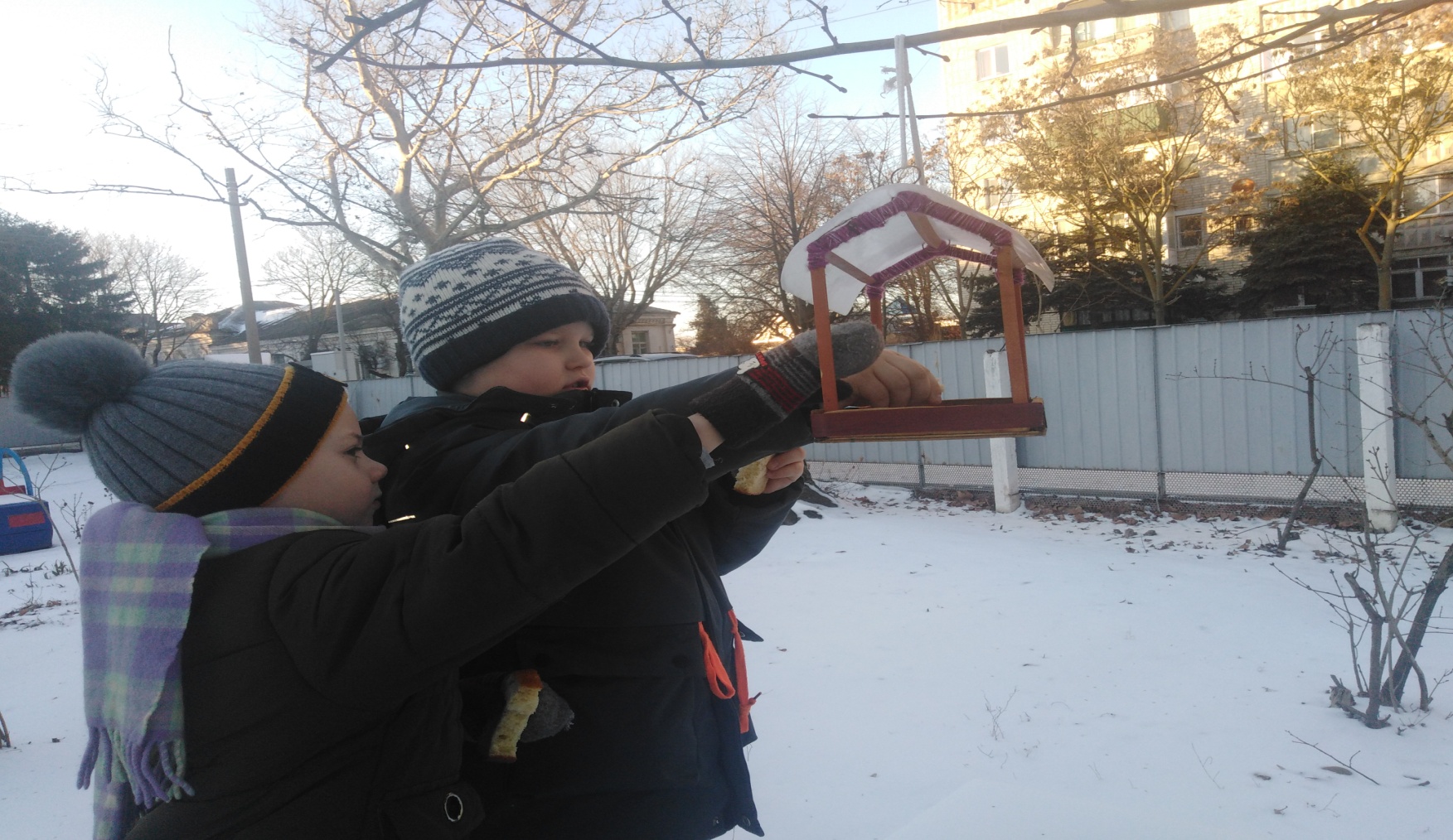 Спасибо за внимание!